Профессиональные достижения педагогов
ПОРТФОЛИО
ПОРТФОЛИО-
НАБОР МАТЕРИАЛОВ, ДЕМОНСТРИРУЮЩИЙ УМЕНИЕ УЧИТЕЛЯ РЕШАТЬ ЗАДАЧИ СВОЕЙ ПРОФЕССИОНАЛЬНОЙ ДЕЯТЕЛЬНОСТИ, ВЫБИРАТЬ СТРАТЕГИЮ И ТАКТИКУ ПРОФЕССИОНАЛЬНОГО ПОВЕДЕНИЯ [Портфолио учителя/сост. Л.П. Макарова. – Волгоград: Учитель, 2011]
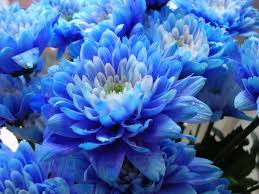 ПРИМЕРНОЕ СОДЕРЖАНИЕ ПРОФЕССИОНАЛЬНОГО ПОРТФОЛИО
1. Владение современными образовательными технологиями и методиками, эффективность их применения. 
2. Вклад в повышение качества образования, распространение собственного опыта.
3.Результаты освоения обучающимися, воспитанниками образовательных программ и показатели динамики их достижений.
4. Награды и поощрения за успехи в профессиональной деятельности.
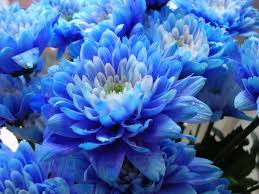 1.Владение современными образовательными технологиями и методиками, эффективность их применения
1.1. Использование современных образовательных технологий  (презентации не менее 5 уроков);
1.2. Владение навыками пользователя персонального компьютера: курсы пользователя или квалификационное испытания пользователя ПК;
1.3.Использование электронных образовательных ресурсов  (ЭОР) в образовательном процессе;
1.4. Использование элементов дистанционного обучения участников образовательного процесса
1.5. Обучение на программах, способствующих повышению качества и результативности профессиональной деятельности учителя.
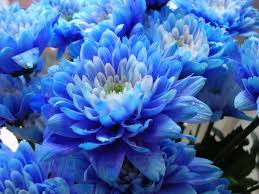 2.Вклад в повышение качества образования, распространение собственного опыта
2.1. Участие в реализации образовательных программ экспериментальных площадок, лабораторий, ресурсных центров районного/городского/федерального/международного уровней;
2.2. Результат личного участия в конкурсе инновационных продуктов;
2.3. Наличие  опубликованных собственных методических разработок, статей, научных публикаций, учебно-методических пособий;
2.4. Наличие изданного учебника;
2.5. Наличие опубликованной монографии;
2.6. Наличие диссертации по профилю преподаваемой дисциплины, педагогике, психологии.
2.7.Публичное представление собственного педагогического опыта в форме открытого урока/занятия;
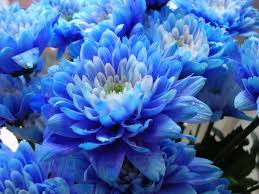 2.8. Выступление на научно-практических конференциях, семинарах, секциях, круглых столах, проведение мастер-классов;
2.9. Результативность участия в профессиональных конкурсах;
2.10. Общественная активность педагога: участие в экспертных комиссиях, апелляционных комиссиях, предметных комиссиях по проверке ГИА, в жюри профессиональных конкурсов, творческих группах.
2.11. Уровень коммуникативной культуры при общении с обучающимися и родителями.
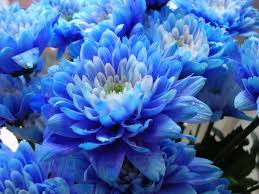 3.Результаты освоения обучающимися, воспитанниками образовательных программ и показатели динамики их достижений
3.1. Успешность учебной работы;
 3.2. Качество знаний обучающихся по результатам итоговой аттестации в форме ГИА;
3.3. Качество знаний по итогам внешнего мониторинга;
3.4. Результаты участия обучающихся в предметных олимпиадах, конкурсах, соревнованиях;
3.5. Успешность внеурочной работы по предмету;
3.6. Уровень подготовленности обучающихся к исследовательской деятельности по предмету;
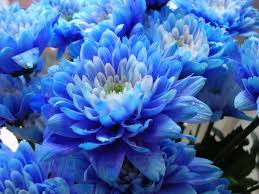 4. Награды и поощрения за успехи в профессиональной деятельности
4.1. Грамоты, Благодарности , благодарственные письма , в том числе от общественных организаций;
4.2. Награды региональные/ведомственные/государственные.
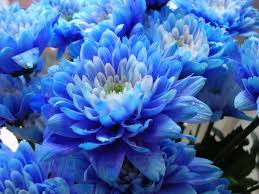 Помните
Все копии документов (например, сертификаты, удостоверения, грамоты, дипломы, подтверждающие роль учителя в подготовке победителя/призера олимпиады или участие учителя в конкурсе) должны быть заверены.
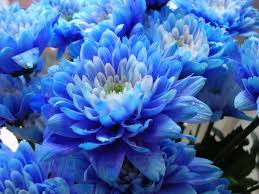 Примерное содержание профессионального портфолио учителя представлен на основе экспертного заключения профессиональной деятельности педагогического работника и типовых критериях оценки качества труда учителей.
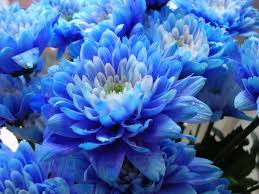 Спасибо за внимание!